SISTEMA DE UNION PARA PANELES PREFABRICADOS  DE CONCRETO EN CERRAMIENTOS  PERIMETRALES
MUROS DE CERRAMINTO PERIMETRAL
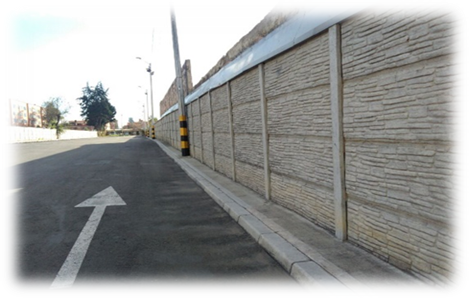 PROPUESTA DE UNION EN TIPOT
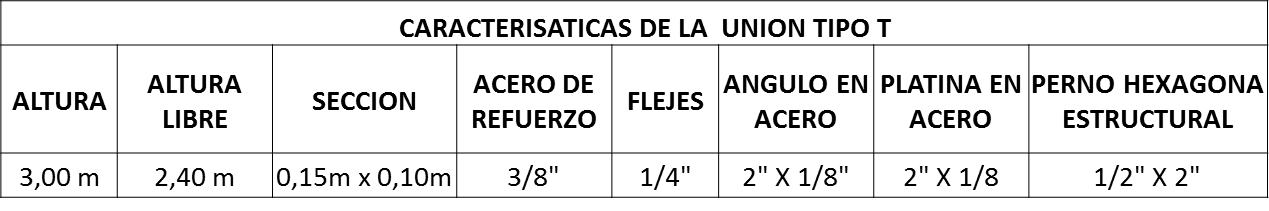 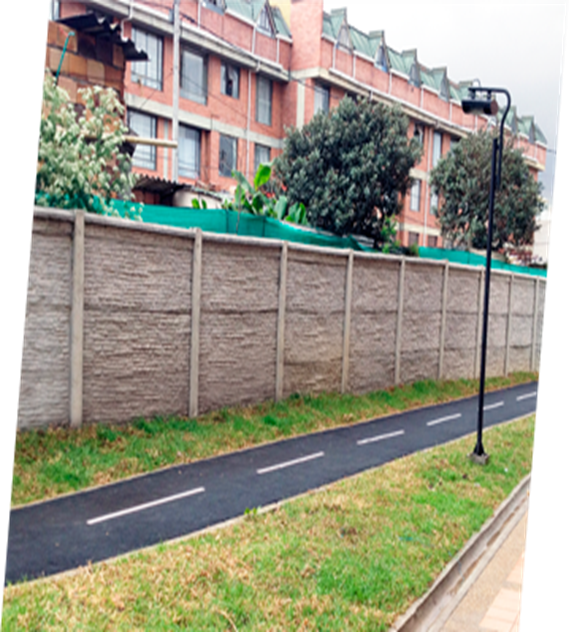 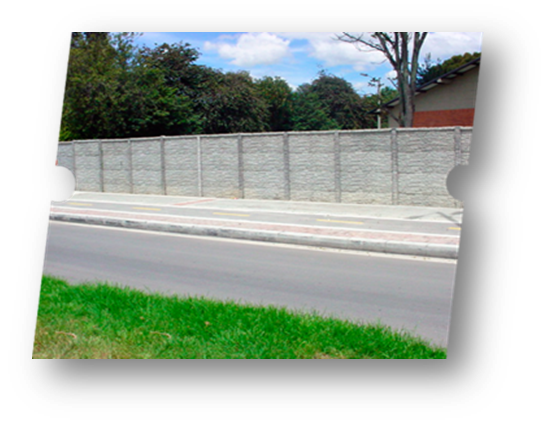 PROPUESTA DE PANEL
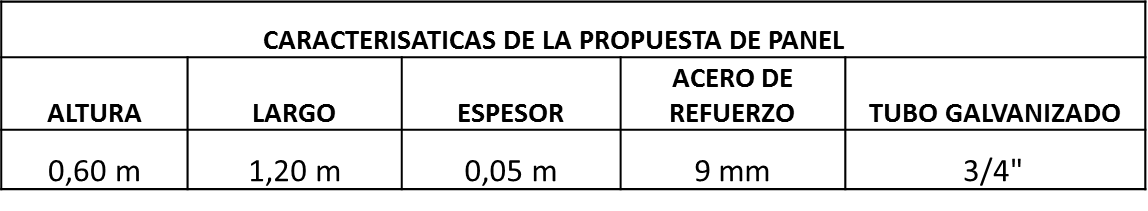 DISEÑO DE UNION ESQUINERO
DISEÑO DE UNION Y PANEL
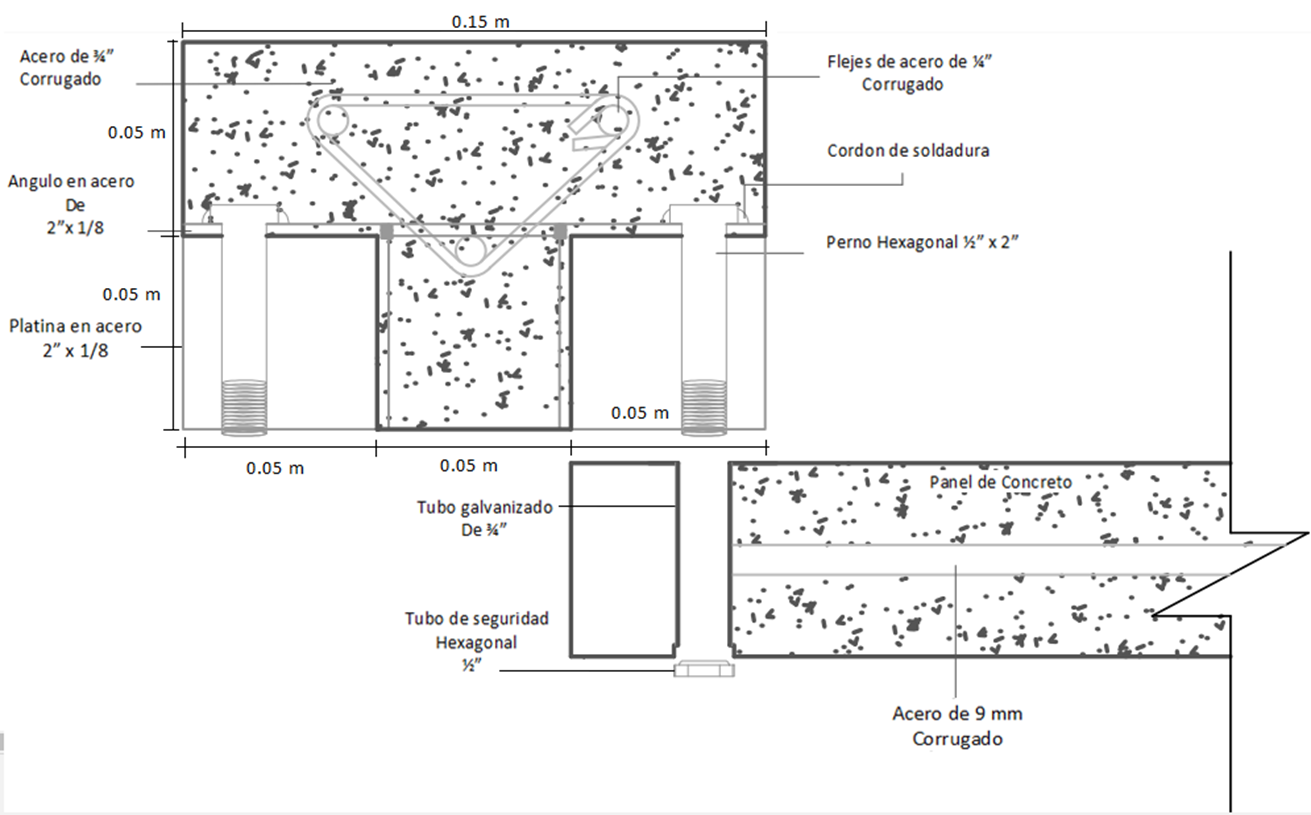 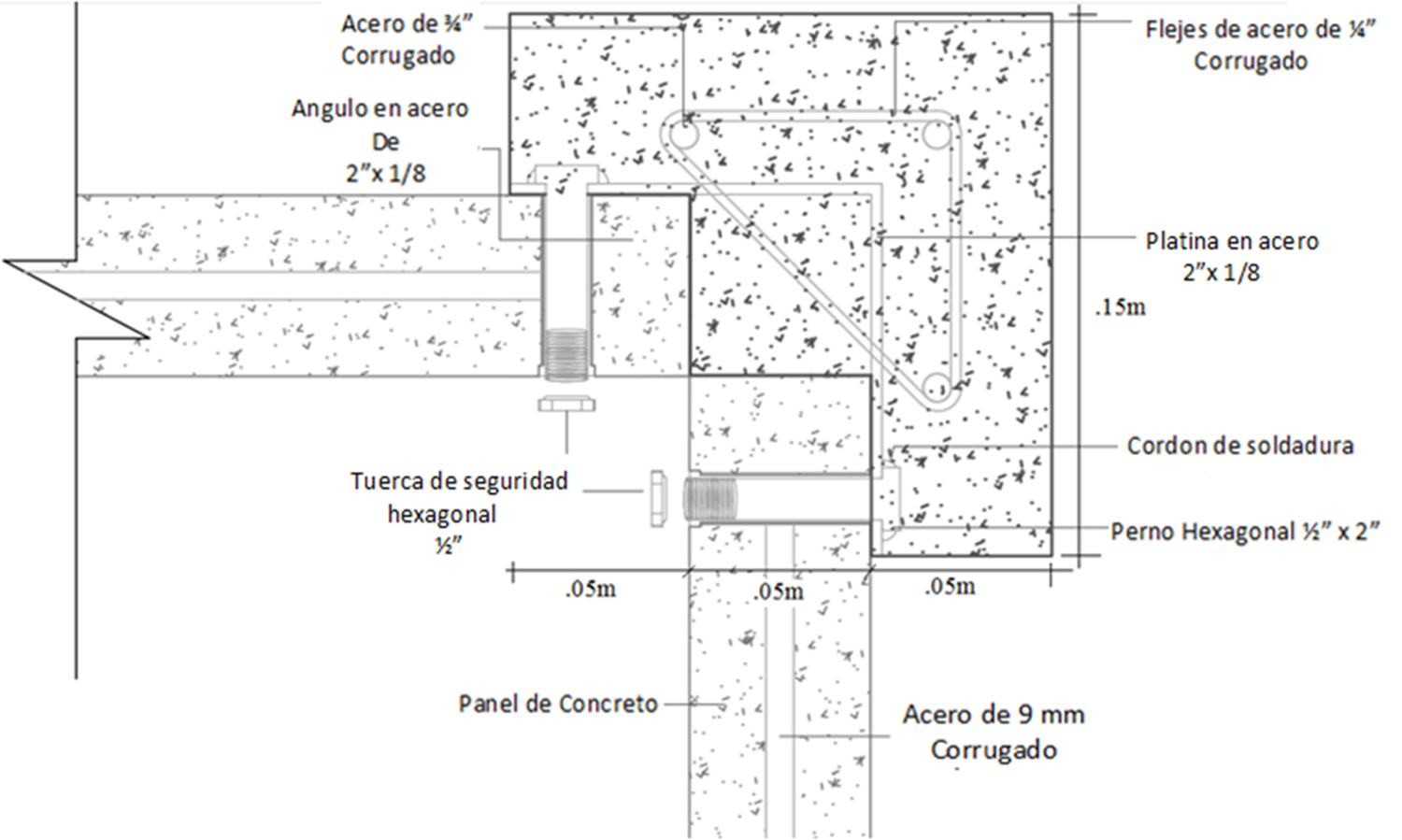 DISEÑO DE UNION Y PANEL PERSPECTIVA
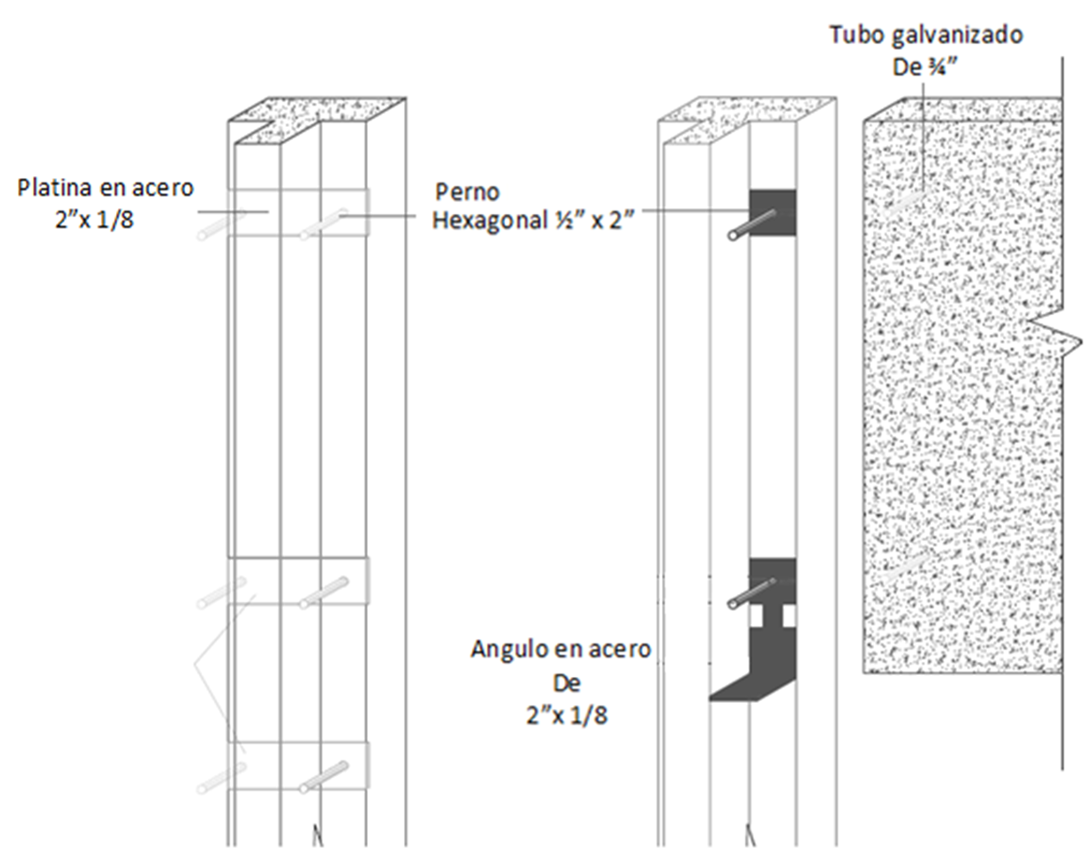 MODULACION DEL CERRAMIENTO - PROPUESTA
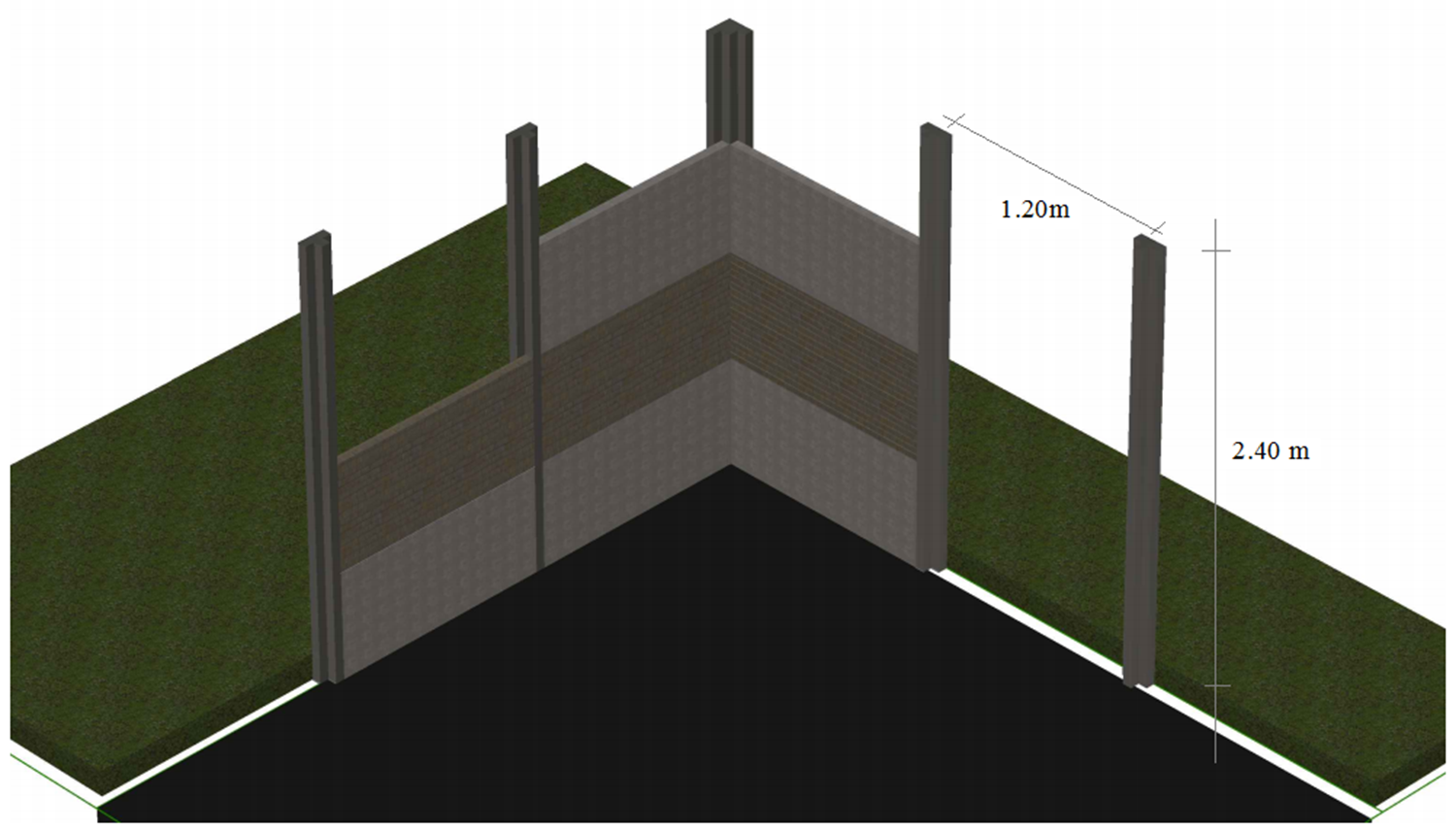 PLATINAS Y PERNOS
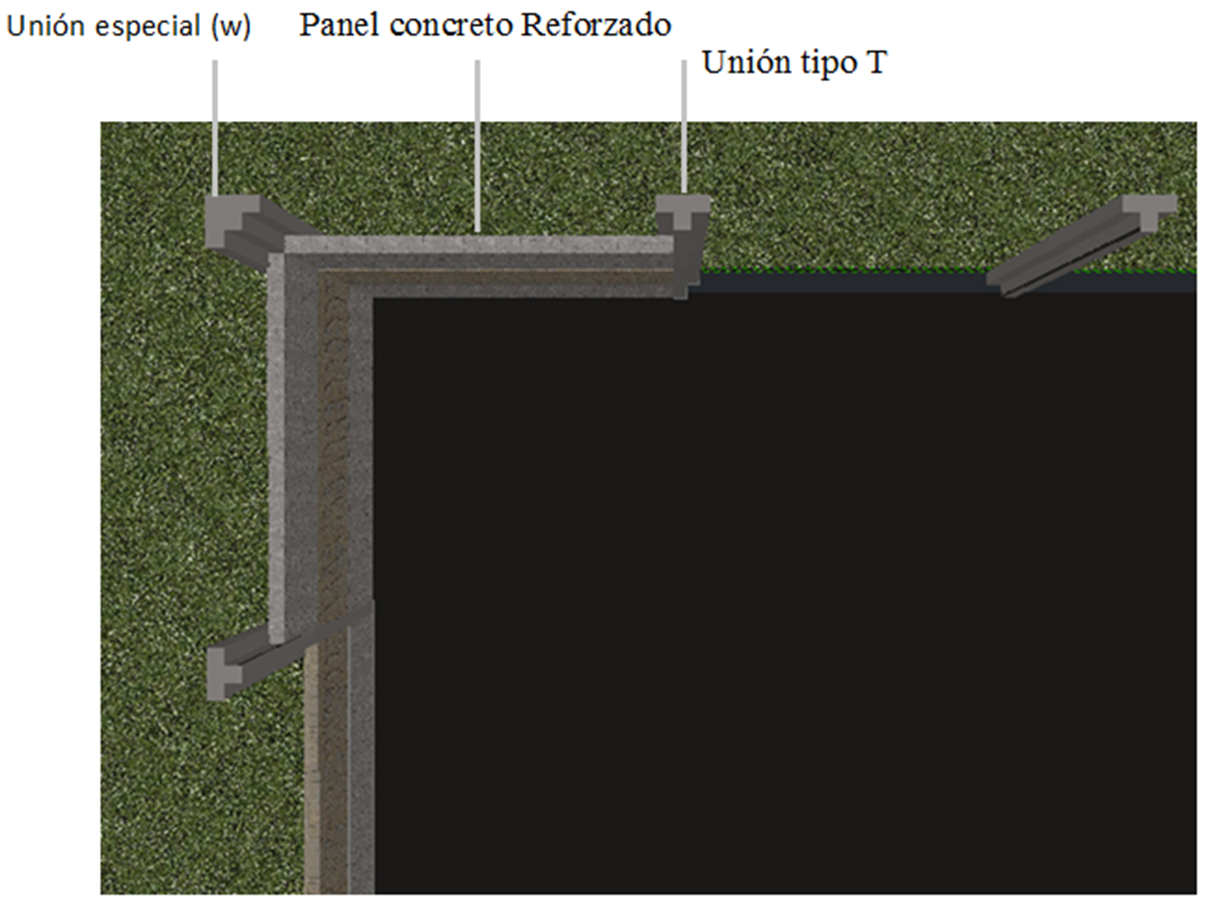 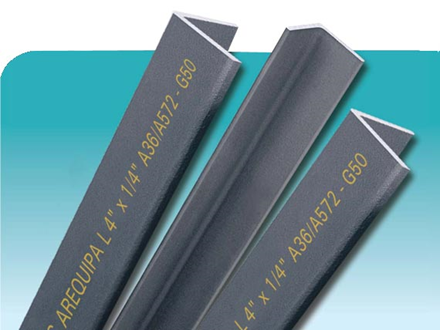 PLATINAS Y ANGULOS CON NORMATIVA INTERNACIONAL ASTM A36
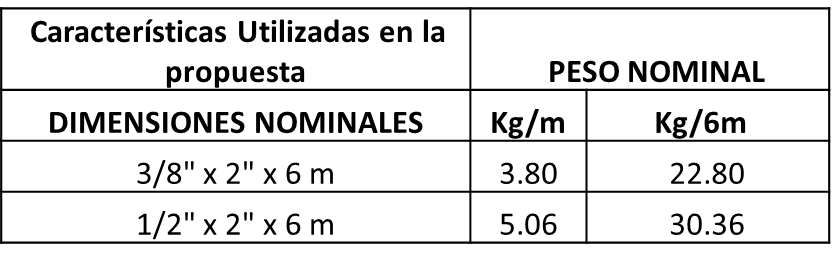 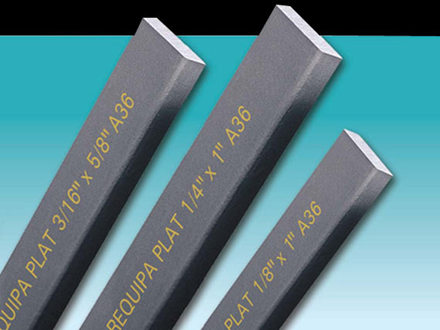 PERNO HEXAGONAL CON NORMATIVA INTERNACIONAL ASTM A- 325
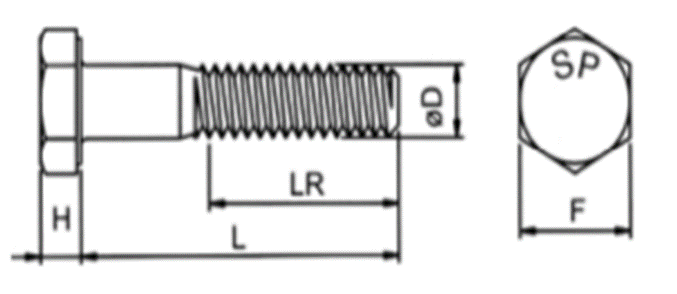 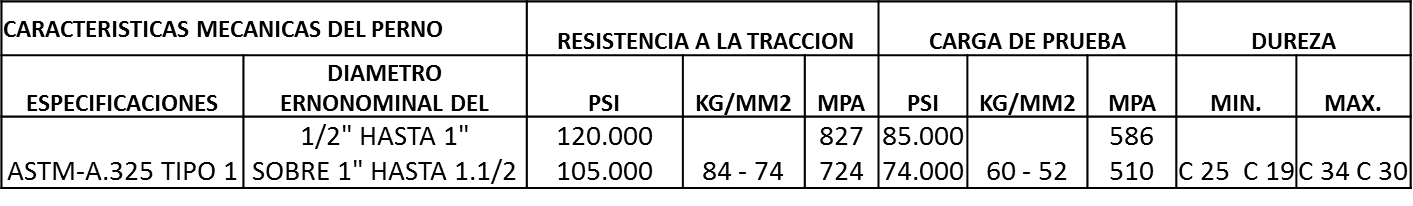 FECHA:
DOCENTE:
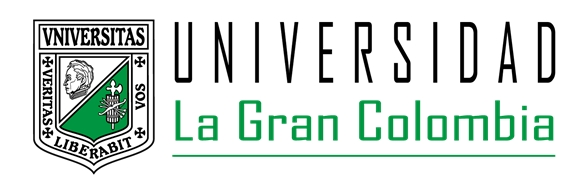 ENFASIS
       NIVEL
      VI
Dra. Arquitecta Andrea Niampira Daza
30/05/2017
SISTEMA DE UNION PARA PANELES PREFABRICADOS  DE CONCRETO EN CERRAMIENTOS  PERIMETRALES
Andrés Eduardo Giraldo
Julián camilo pineda  -
Jorge Humberto  Medina
INTEGRANTES
SISTEMA DE UNION PARA PANELES PREFABRICADOS  DE CONCRETO EN CERRAMIENTOS  PERIMETRALES
PROTOTIPOS
RESULTADOS Y ENSAYOS
FABRICACION DE ARMADURAS
INSTALACION
Se instala 4 paneles conformando un muro de 2.40 m de altura con  únicamente dos personas y sin ninguna necesidad de maquinaria de carga, en un tiempo aproximado de 9 a 10 minutos
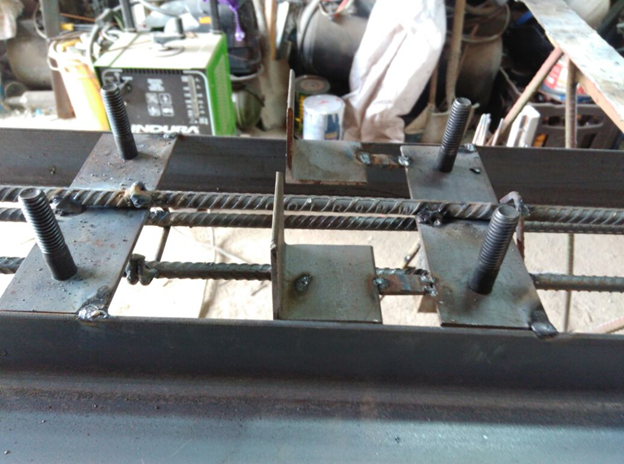 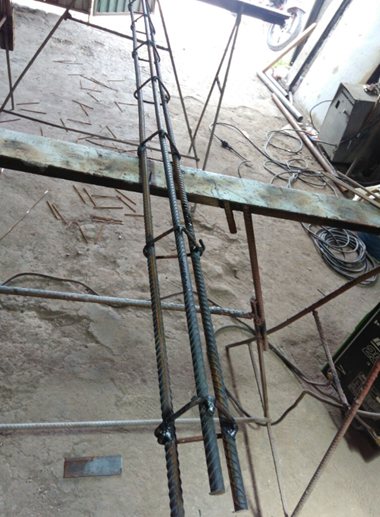 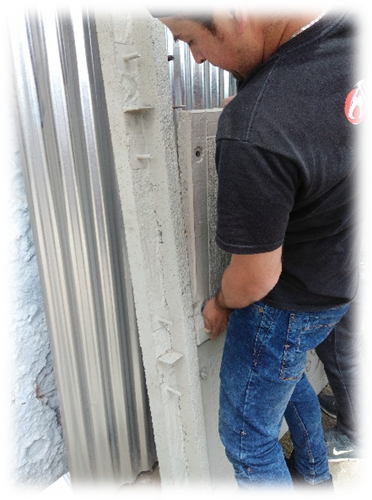 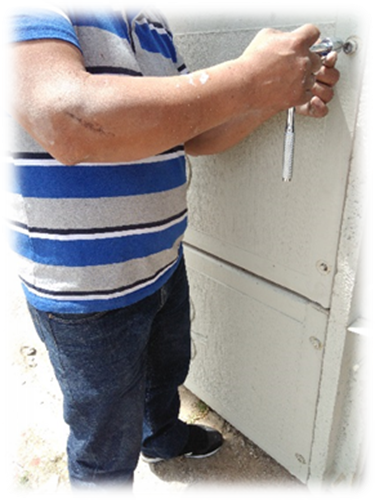 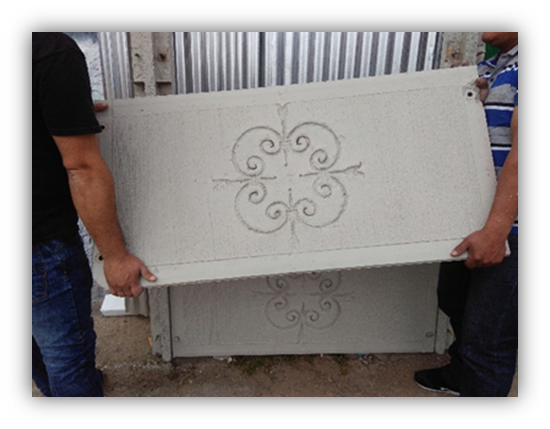 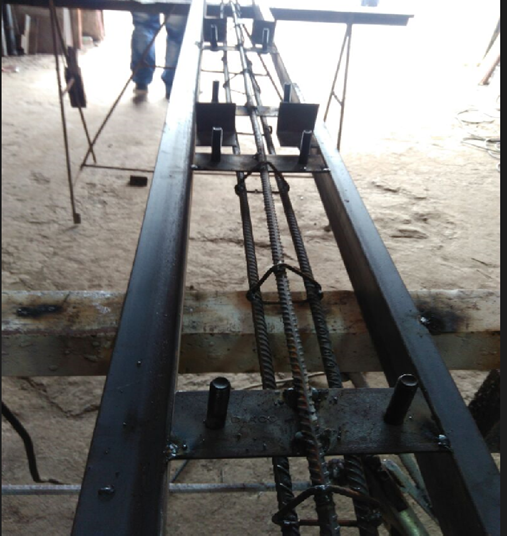 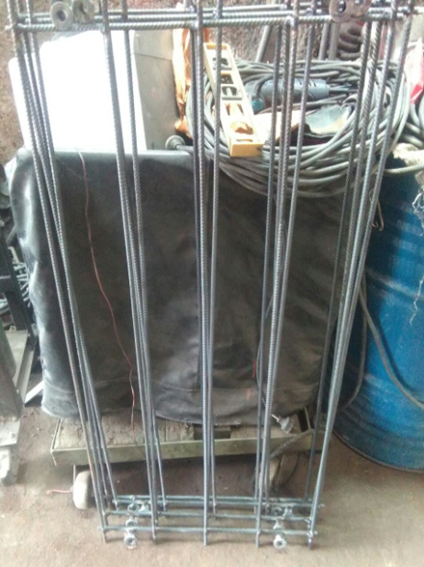 DESMONTAJE O REMPLAZO
Si algún panel se requiere cambiar, ya sea uno o varios se pueden remover desatornillando los paneles y sin necesidad de remover los demás, hacer el cambio del panel, sin versen afectados  los paneles que quedan unidos a la unión.
FUNDICION DE LOS ELEMENTOS
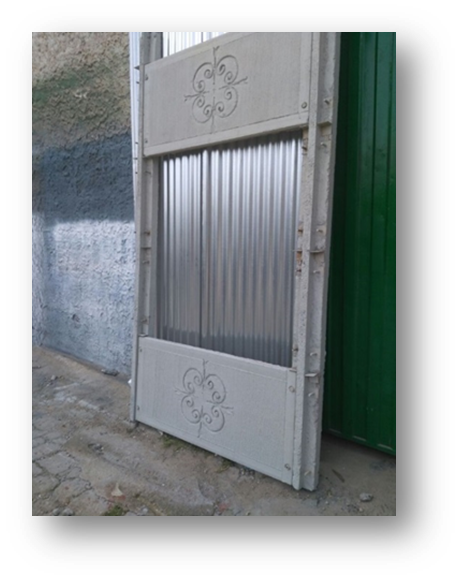 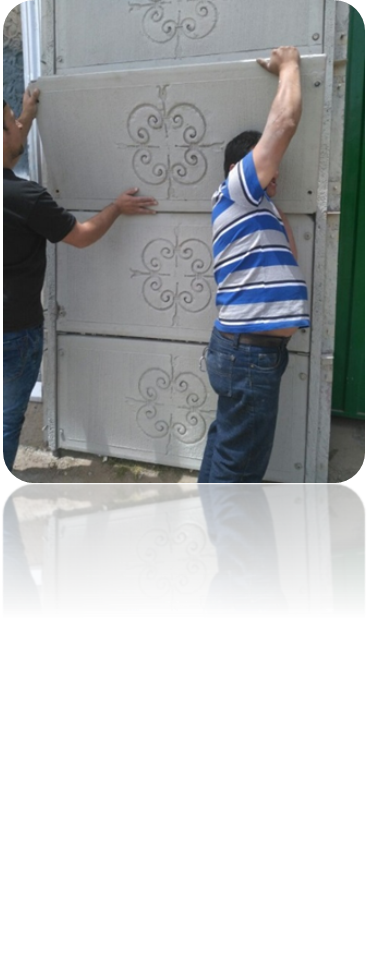 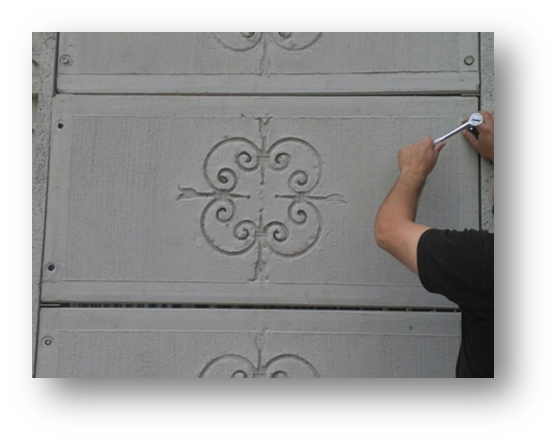 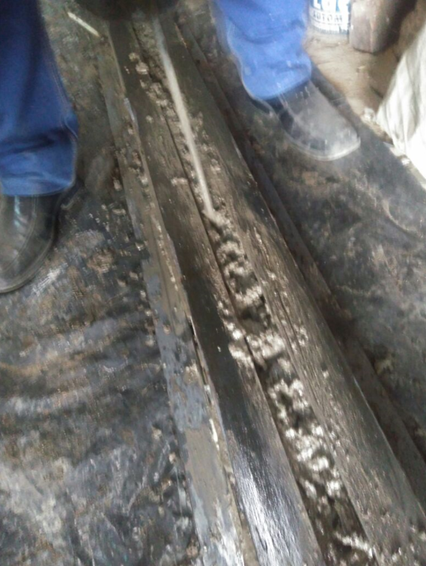 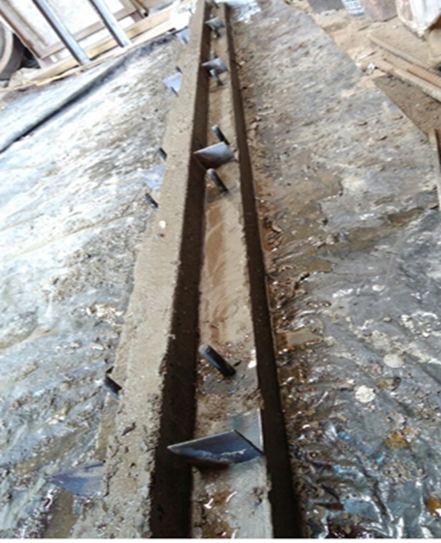 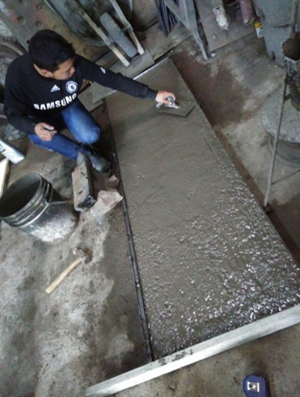 RESISTENCIA DE LA UNION
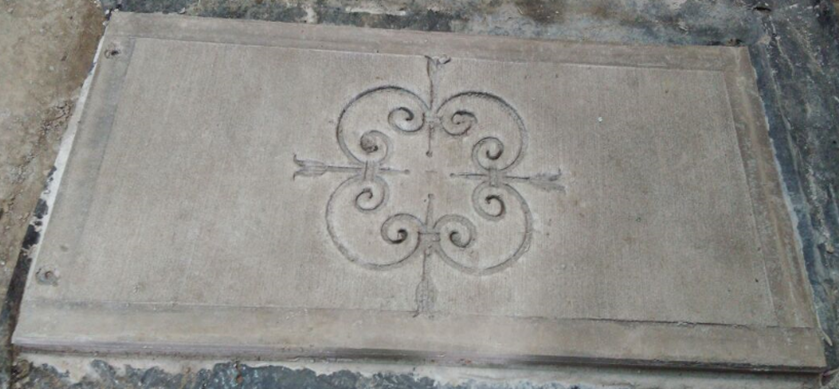 Se  le realizo una prueba a flexión a la unión, colocando la unión tipo T, en forma de viga y fueron sometidas a la carga de los 4 paneles, para evidenciar el comportamiento de las unión.
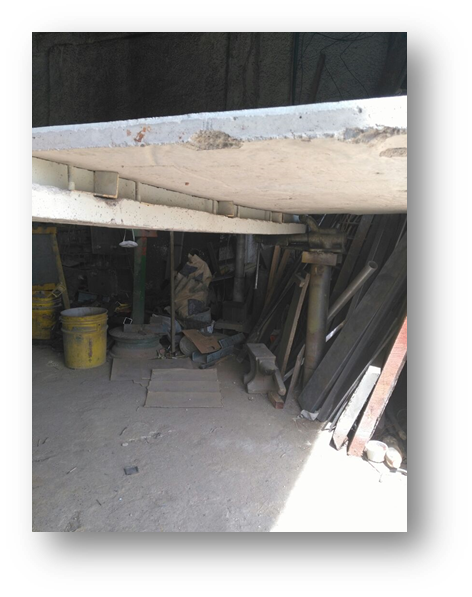 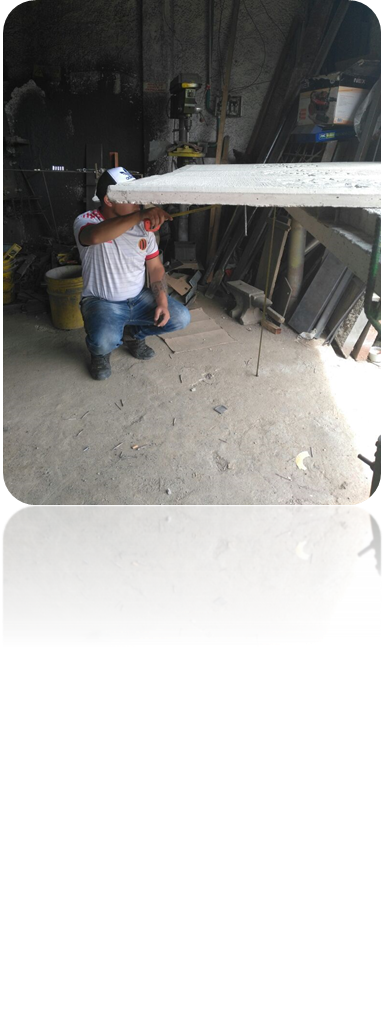 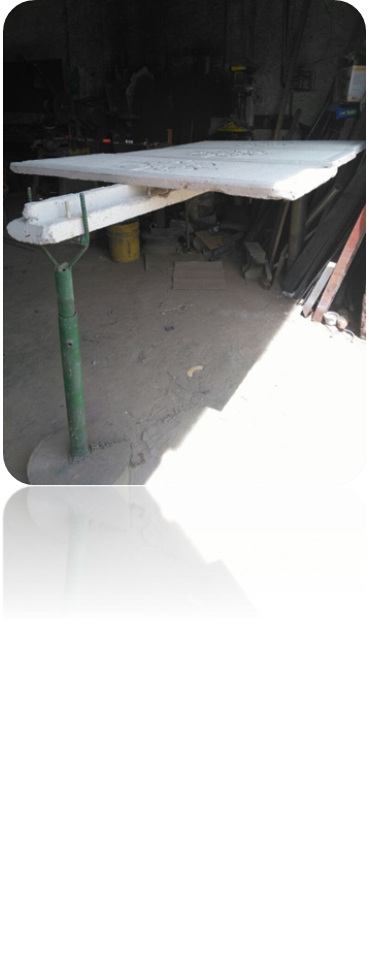 ENSAMBLAJE DEL MURO
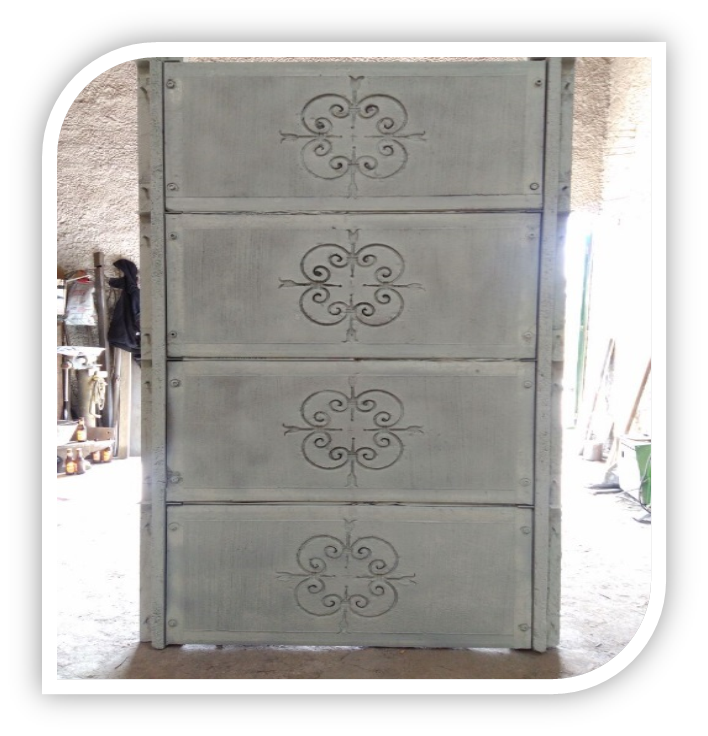 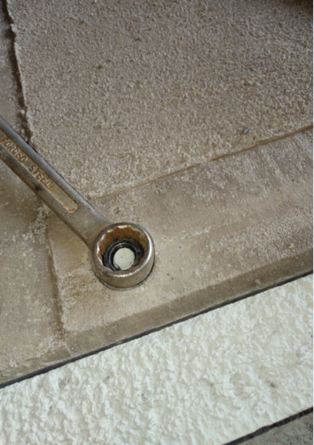 La unión resistió el peso de los 4 paneles que equivale a 220 Kg, con 
Una deformación de 7 mm a su estado inicial.
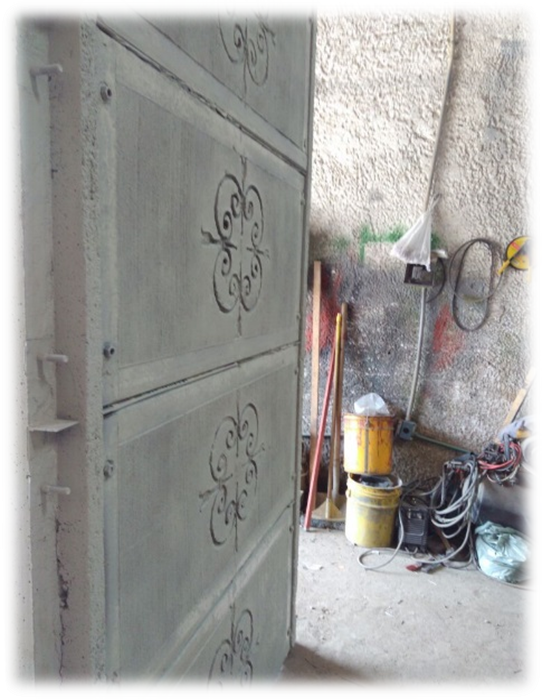 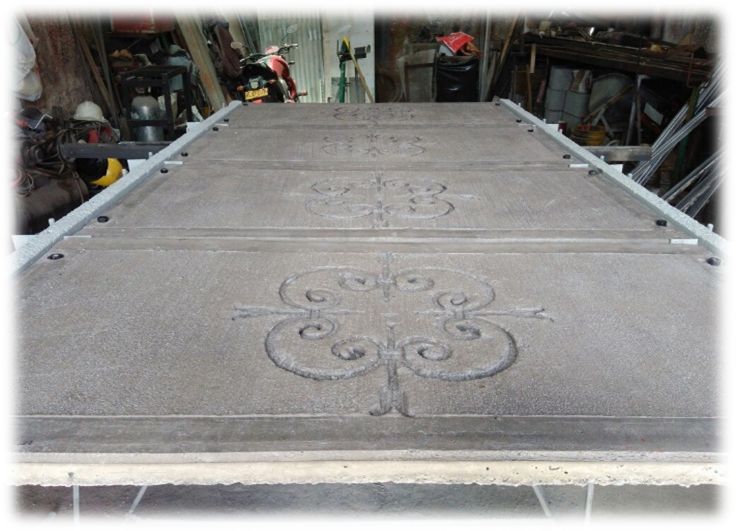 CANTIDADES Y COSTOS
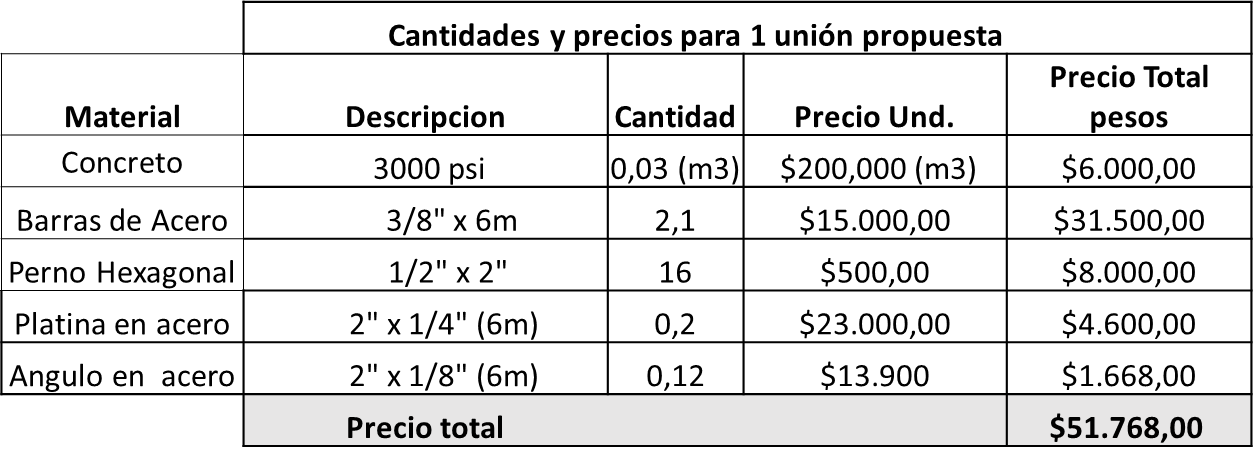 UNION
VENTAJAS
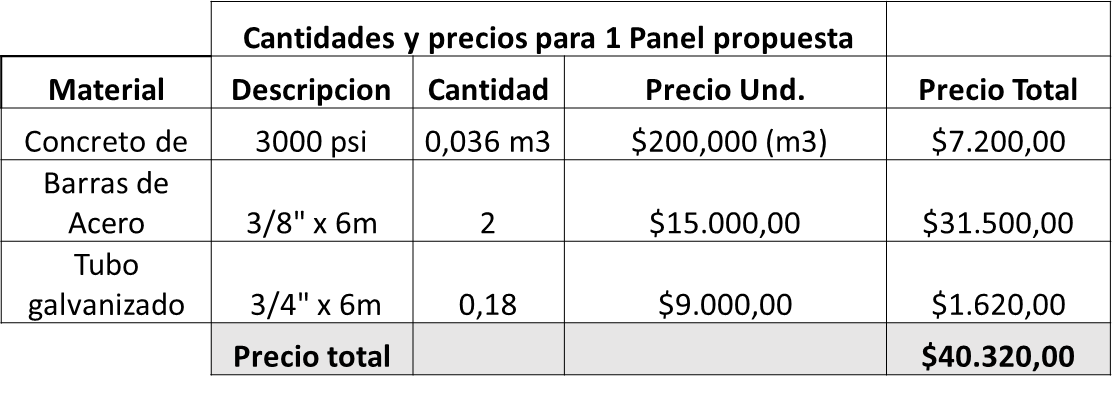 - El sistema es mano portante y se instala sin ayuda de maquinaria
- Si se requiere cambiar algún panel únicamente se retira el panel 
  deseado y se dejan los demás sin ninguna complicación.
- La instalación es rápida al igual que su desmontaje
- El precio de fabricación no se aleja de los valores comerciales que
  están establecidas en el mercado
PANEL
FECHA:
DOCENTE:
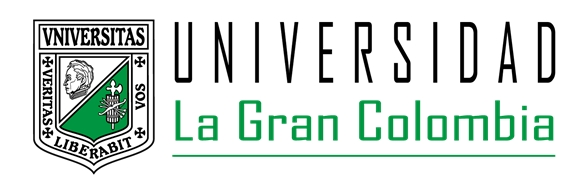 ENFASIS
       NIVEL
      VI
Dra. Arquitecta Andrea Niampira Daza
30/05/2017
SISTEMA DE UNION PARA PANELES PREFABRICADOS  DE CONCRETO EN CERRAMIENTOS  PERIMETRALES
Andrés Eduardo Giraldo
Julián camilo pineda  -
Jorge Humberto  Medina
INTEGRANTES